Красота осениФоторассказ
Подготовил ученик 2 класса
Дмитрий Дго
Страница 1
Грибы
Шляпка да ножка.     Дождь пойдёт —
Он подрастёт.
Страница 2
Птицы улетают на юг
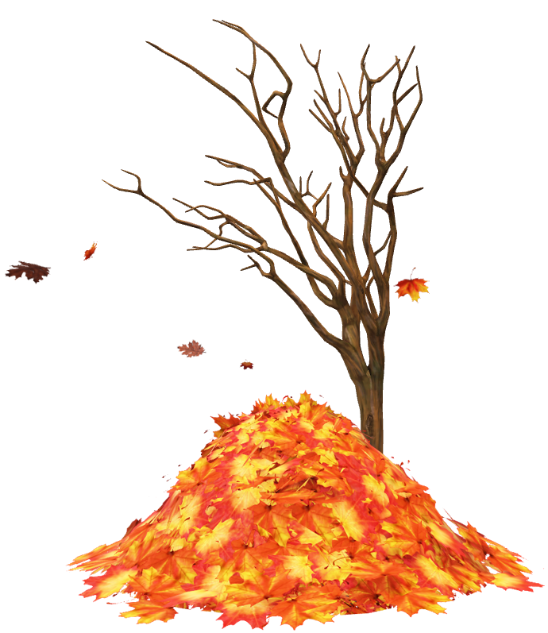 Страница 3
Овощи и фрукты
Осень — это время, когда появляется огромное разнообразие всяческих овощей и фруктов на любой вкус.
Страница 4
Животные готовятся к зиме
Страница 5
Листопад
Лес, точно терем расписной,
Лиловый, золотой, багряный,
Веселой, пестрою стеной
Стоит над светлою поляной.
Иван Бунин
Страница 6
Красота осенних листьев
Страница 7
Осень в стихах русских поэтов
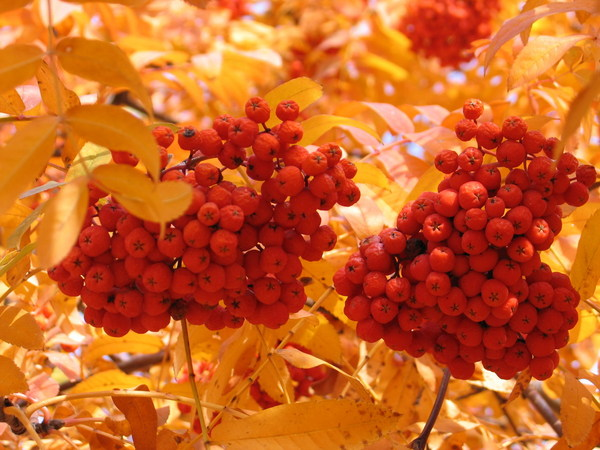 Горит костёр рябины красной",Меня согреть не сможет он.Погоды нет ещё ненастной,И дышит синью небосклон.
Но у берёз редеют косы,И воздух тленом весь пропах.В моих глазах застыли слёзы,Разлуки горечь на губах.
Игриво ветер гладит листьяИ ягод солнечных драже.

С.Есенин
Страница 8
Осень в стихах русских поэтов
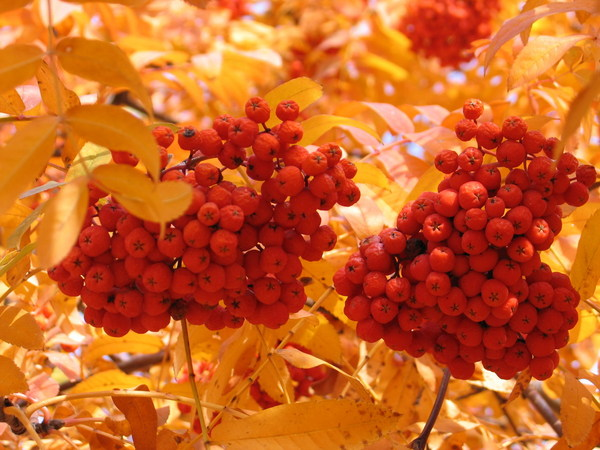 Унылая пора! Очей очарованье!
Приятна мне твоя прощальная краса 
Люблю я пышное природы увяданье,
В багрец и в золото одетые леса,
В их сенях ветра шум и свежее дыханье,
И мглой волнистою покрыты небеса,
И редкий солнца луч, и первые морозы,
И отдаленные седой зимы угрозы.

А. С. Пушкин
Страница 9
Спасибо за внимание !